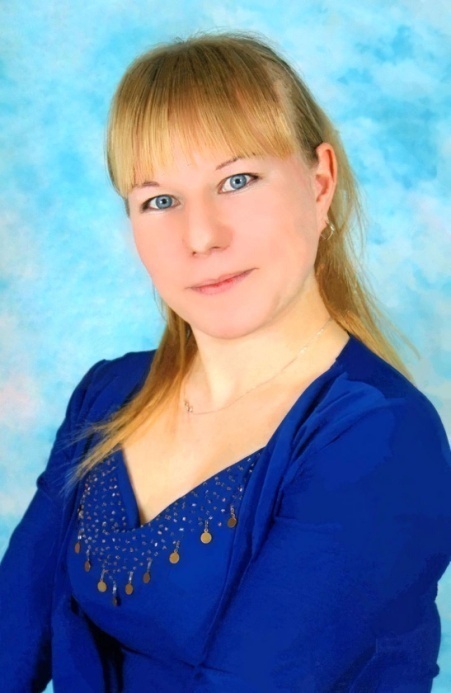 «РАЗНОЦВЕТНЫЙ КАЛЕЙДОСКОП»
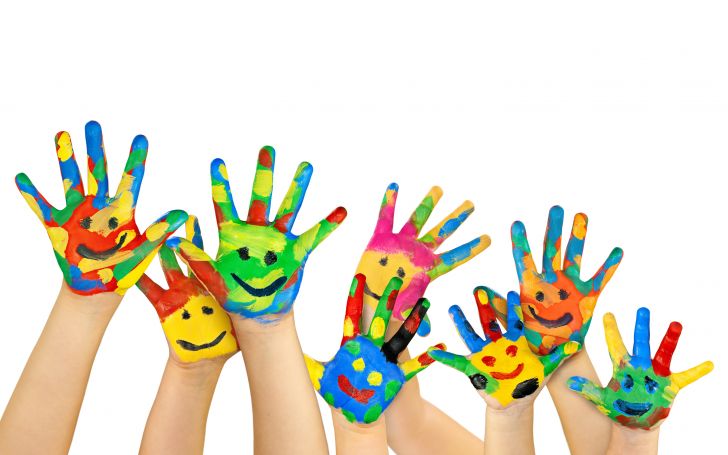 Сажаева 
Наталья 
Николаевна
Цель программы:
развитие у детей мелкой моторики, творческих способностей, фантазии, воображения средствами нетрадиционного рисования
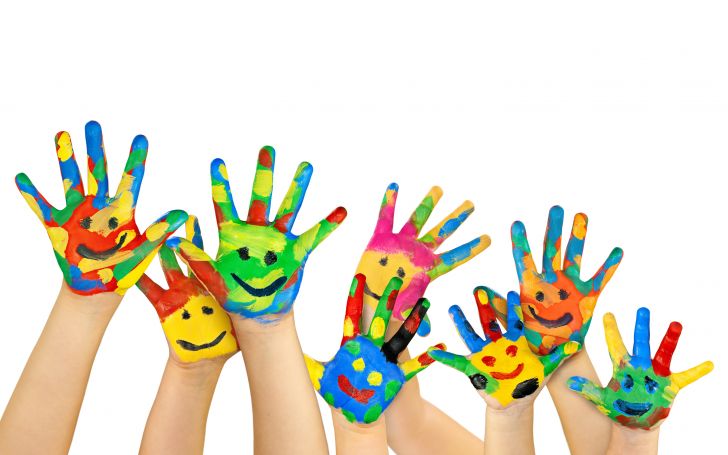 Задачи:

 Образовательные:
- Познакомить детей с разными видами нетрадиционных техник рисования.
- Учить самостоятельно рисовать, используя пальчики, ладони, печатки.
Развивающие:
- Развивать  эстетические чувства, чувство цвета, ритма.
- Развивать мелкую моторику рук.
Воспитательные:
- Воспитывать  устойчивый  интерес к рисованию нетрадиционными способами.
- Воспитывать чувство радости при восприятии созданных рисунков.
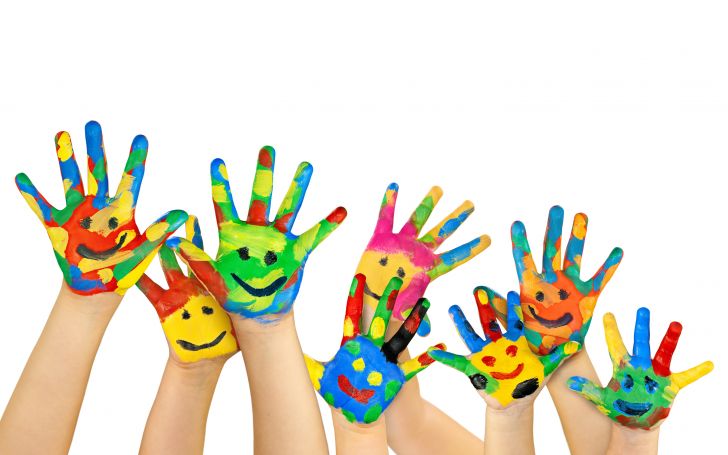 Ожидаемые  результаты:
 
- Дети должны самостоятельно применять различные виды  нетрадиционных техник  рисования для  получения выразительного образа; 
- свободно воплощать свои замыслы;
-  возрастет интерес к художественной деятельности, появится желание к самовыражению. Что, несомненно, будет способствовать развитию творческих способностей.
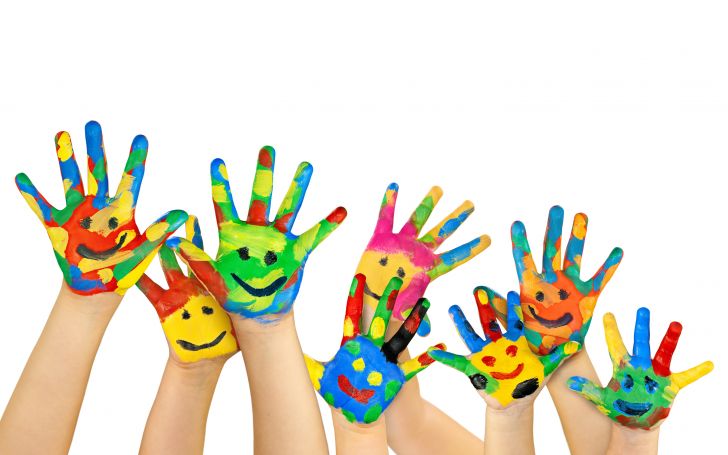 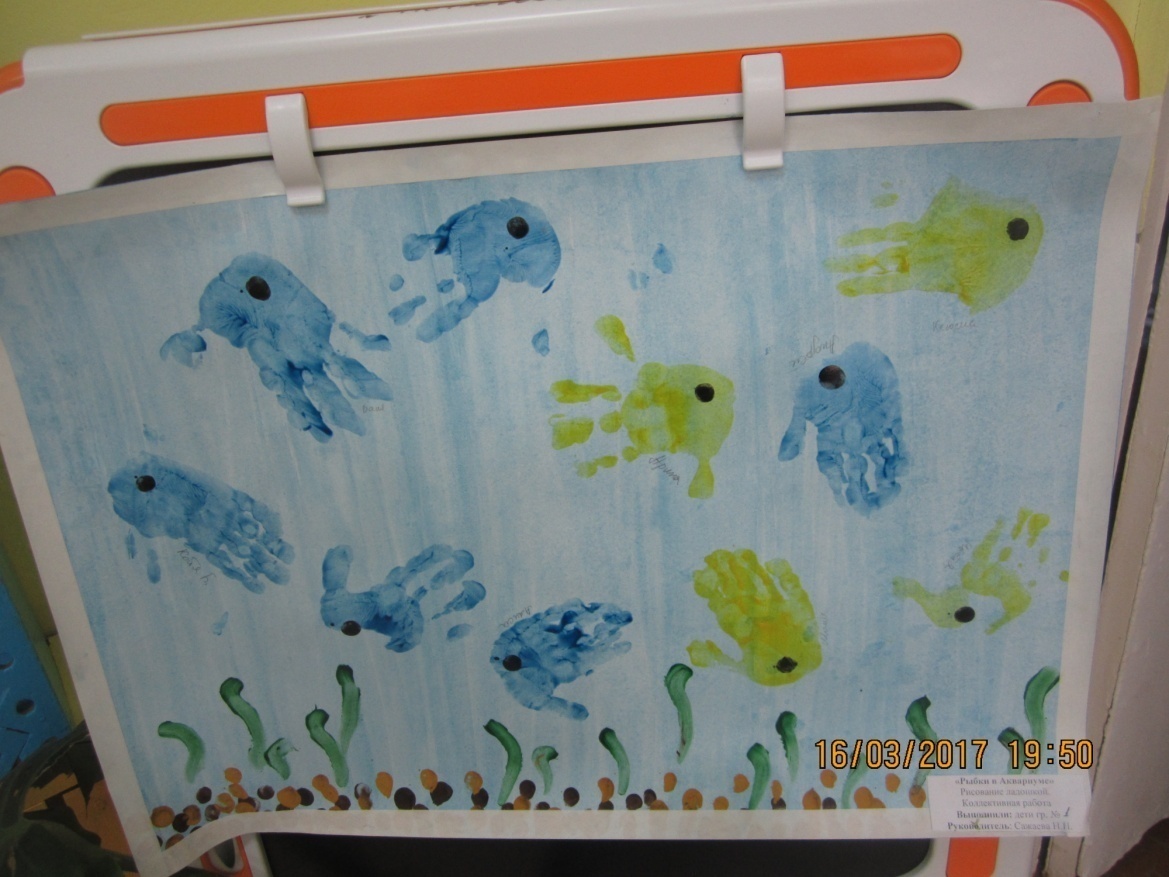 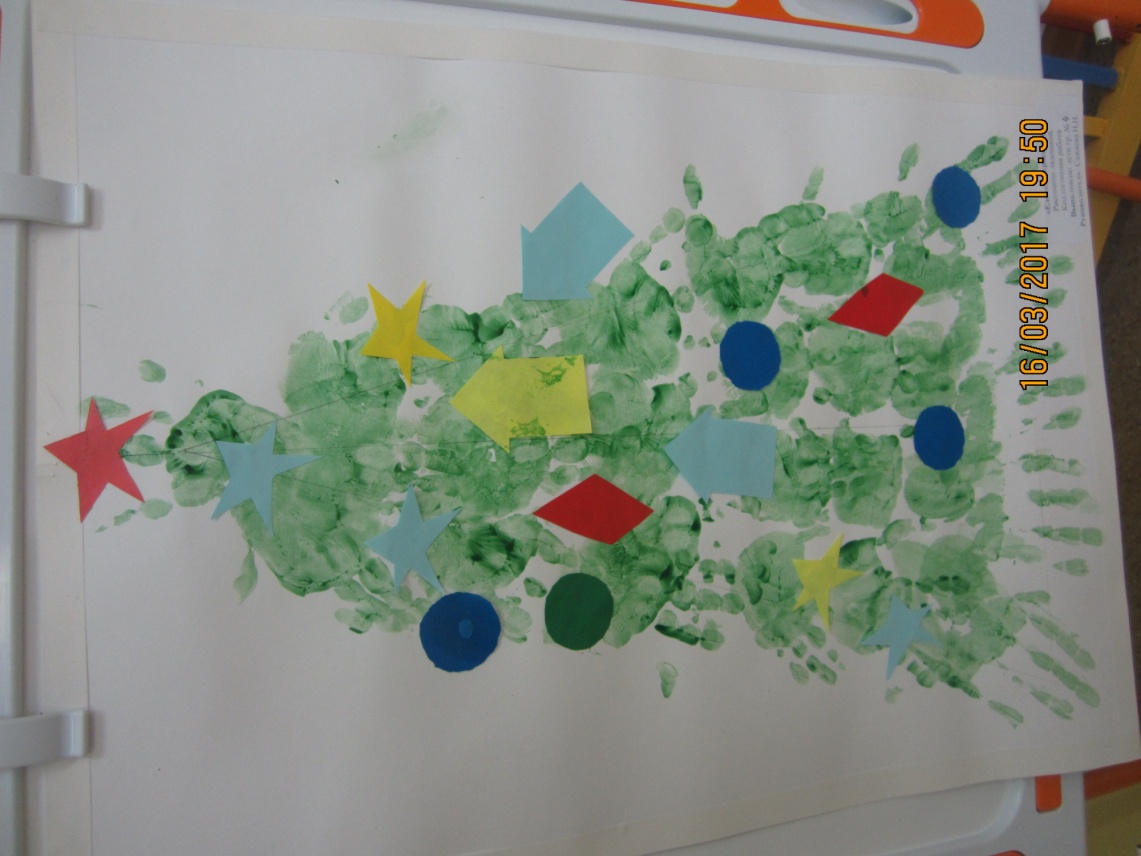 «Рыбки в аквариуме»
 коллективная работа 
                            (рисование ладошками)
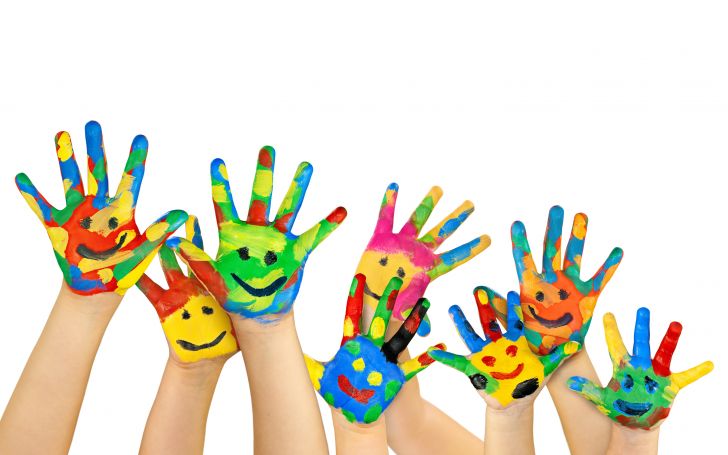 «Новогодняя елочка»
коллективная работа 
(рисование ладошками с элементами аппликации)
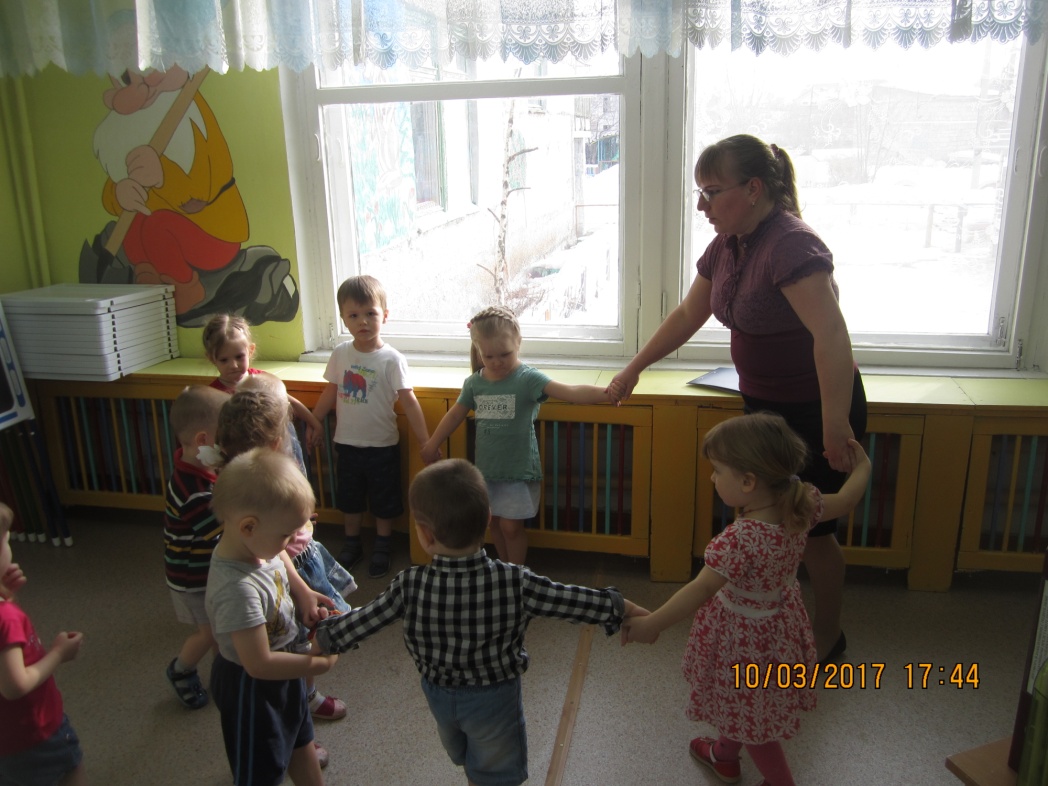 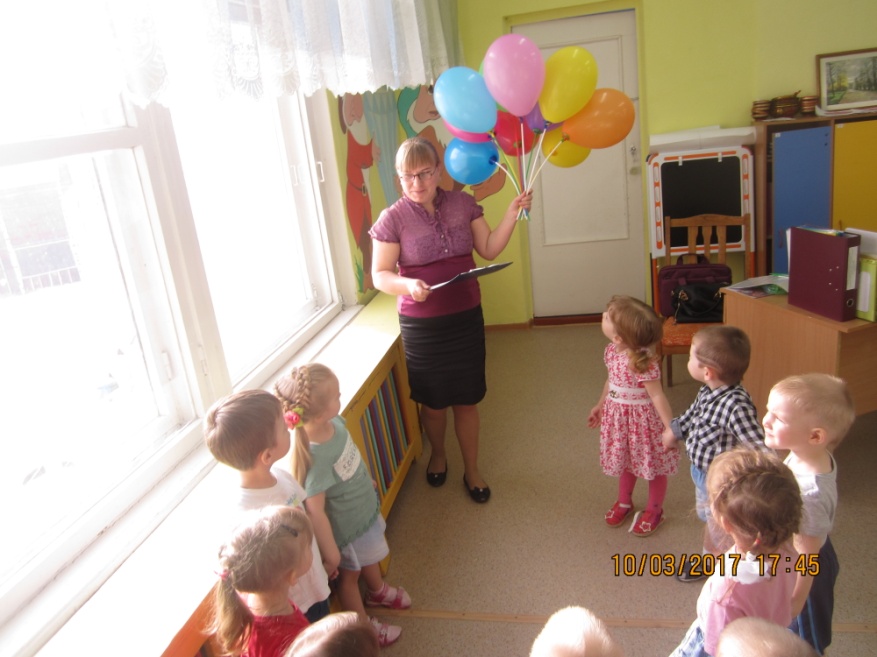 Тема занятия: «Воздушные шарики»
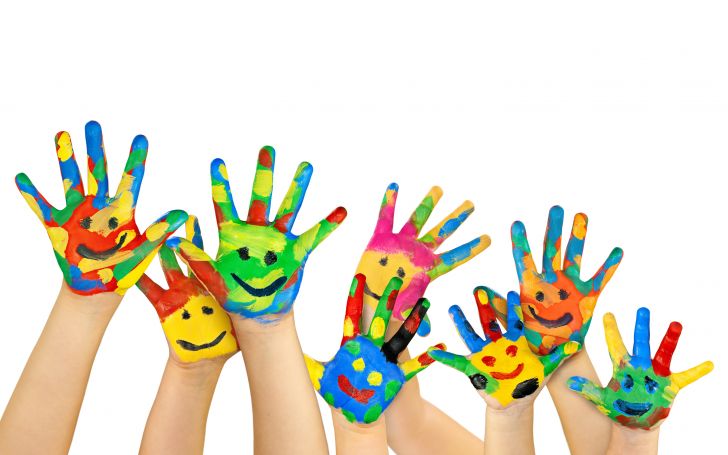 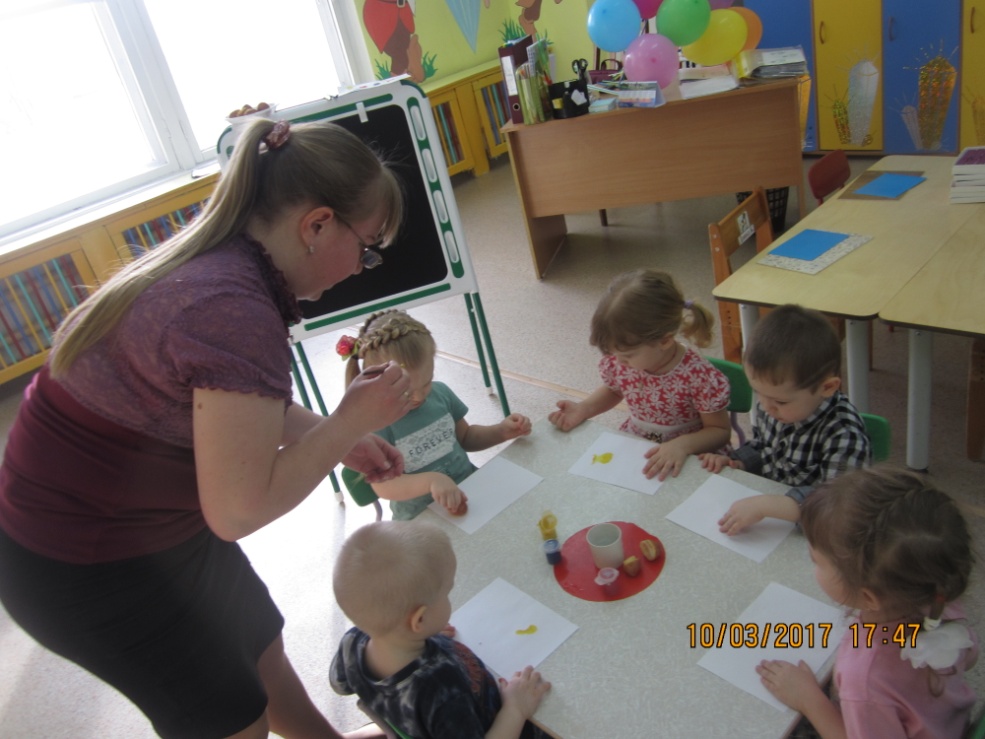 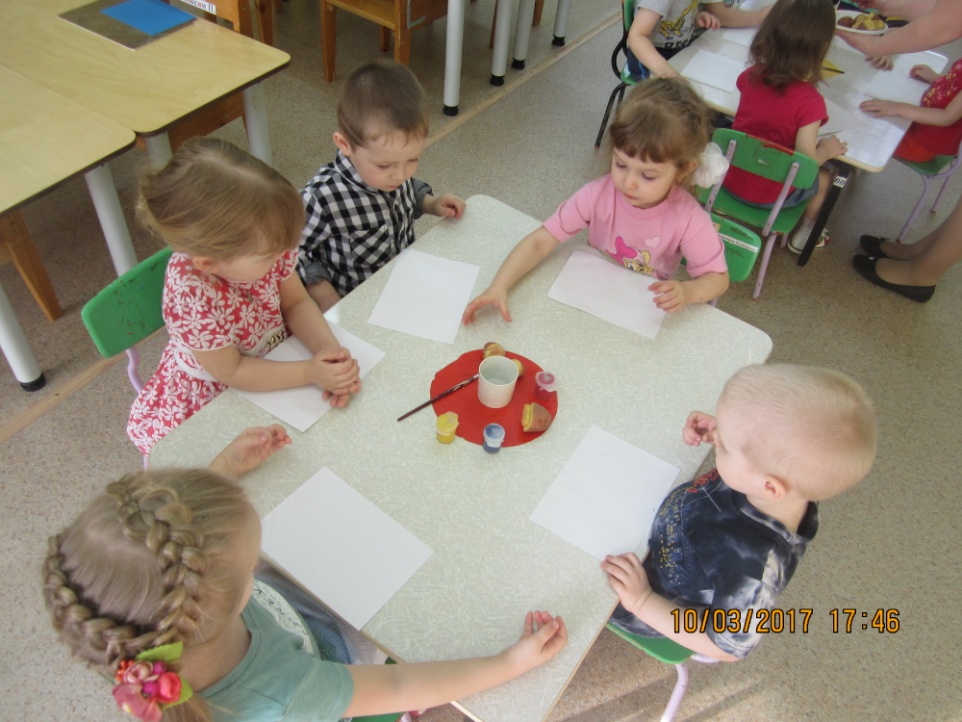 Дети в процессе выполнения задания
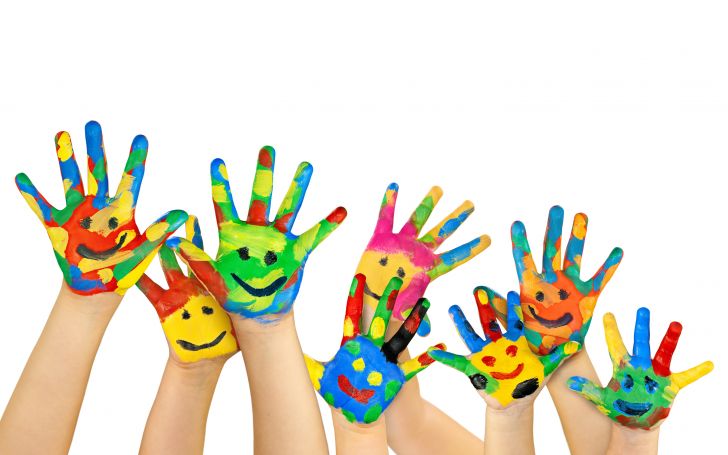 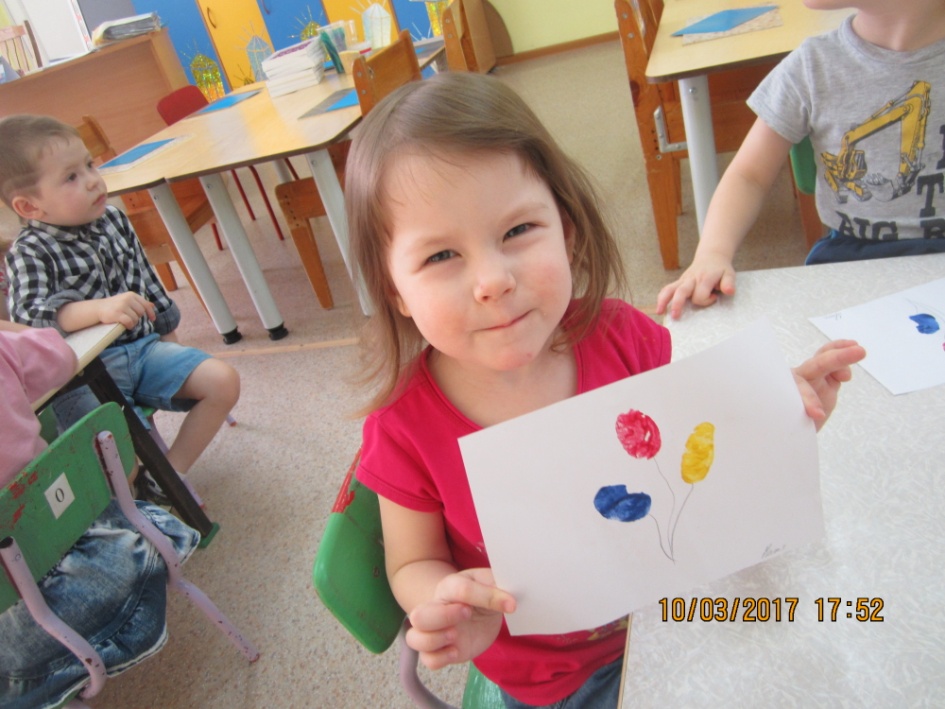 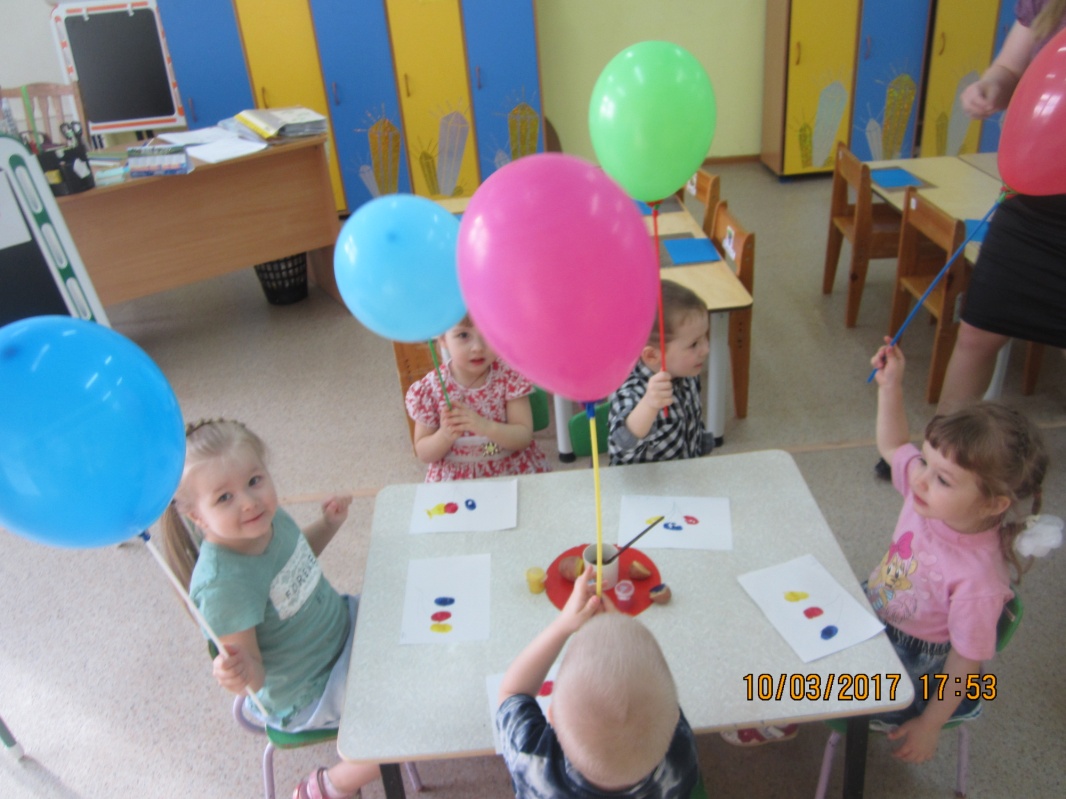 Итог творческого занятия по теме: 
«Воздушные шарики»
 (печать картофелем)
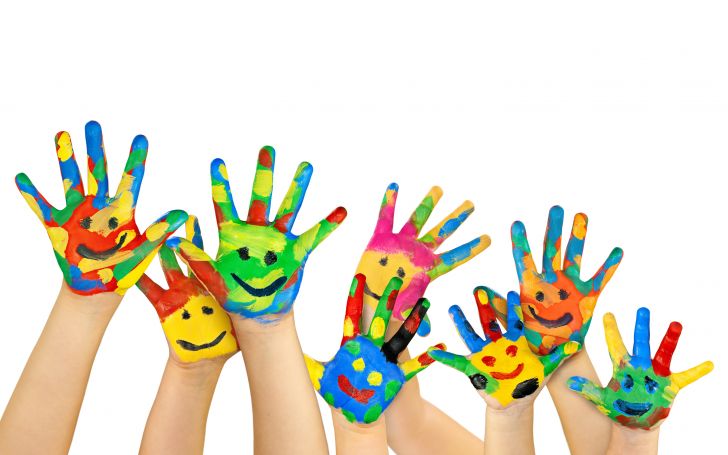